Presentation Title
Presenter
Date
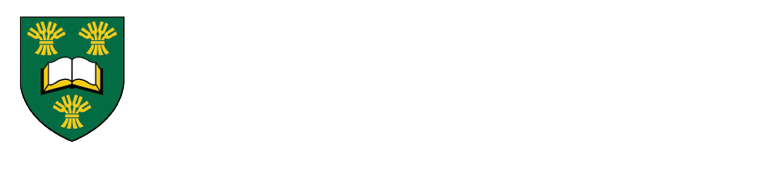 PRESENTER DISCLOSURE
Presenter: NAME

Relationships with financial sponsors:
Grants/Research Support: NONE
Speakers Bureau/Honoraria: NONE
Consulting Fees: NONE
Patents: NONE
Other: NONE

NOTE:
- delete ‘none’ and replace with any disclosures you listed on your COI form)
- if co-presenting, each speaker needs a disclosure slide (remove this line)
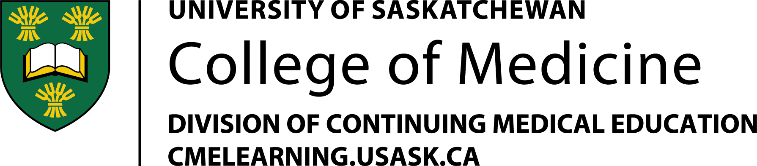 MITIGATING POTENTIAL BIAS
[Explain how potential sources of bias identified in slides 1 and 2 have been mitigated].​
[This can be combined with previous slide or sit on its own]

If no bias to mitigate, remove this slide.
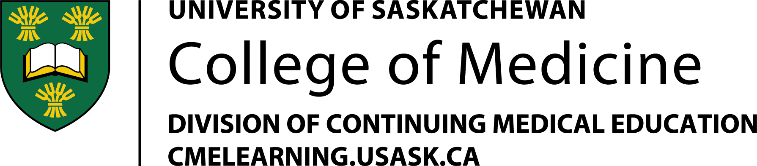 PRESENTATION NAME
LEARNING OBJECTIVES
By the end of this session, learners will be able to:
Learning Objective 1
Learning Objective 2




(delete ‘Learning Objective 1 & 2’ and replace with your learning objectives)
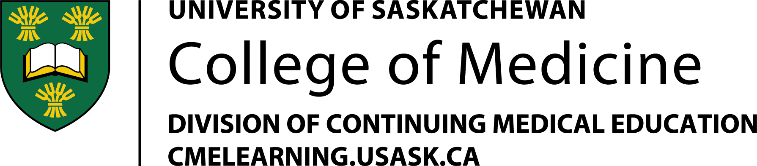 PRESENTATION NAME